情報の教育
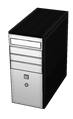 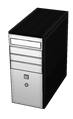 サーバー
ネットワークの中を見てみよう(2)
LAN
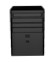 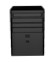 WAN
ルーター・通信装置
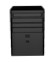 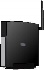 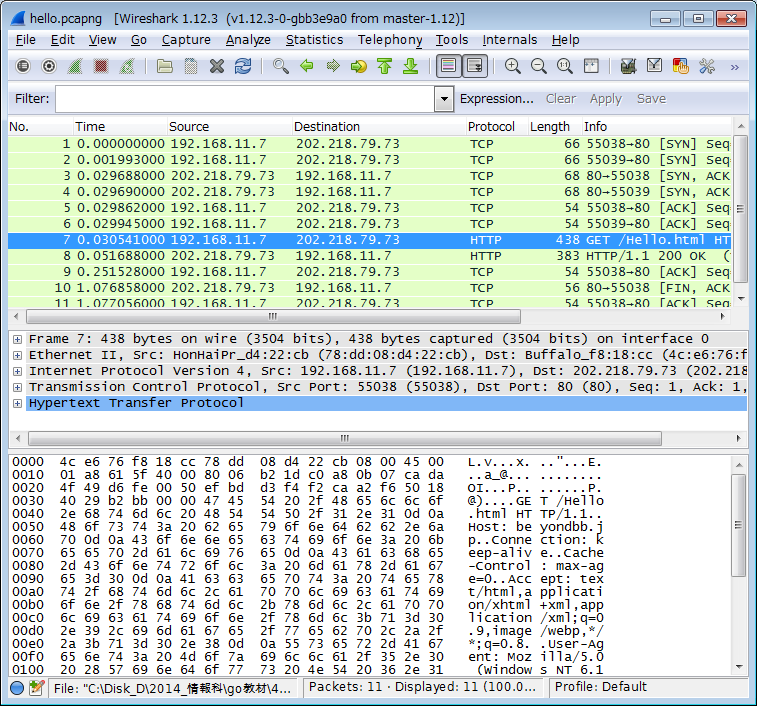 無線LANルーター
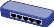 LAN
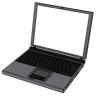 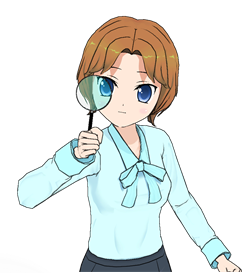 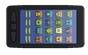 端末
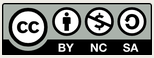 Go.Ota
1
課題1:
Excelの課題シート「ネット実習01.xlsx」を自分のZ:ドライブにコピーして、前回の授業内容をもとに、IPアドレス等を調べて記入してください。前回の授業スライドを参考にしてください。
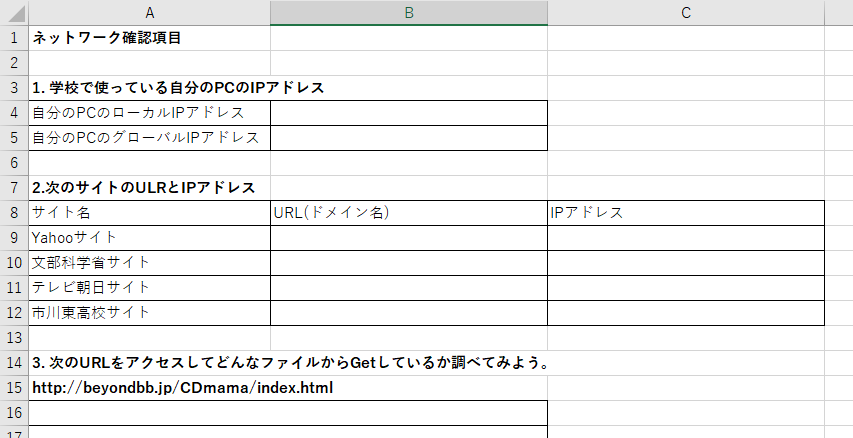 課題2:
ワークシートをもとにネットワークの用語の下線部の日本語の意味と用語に意味を調べてみよう。
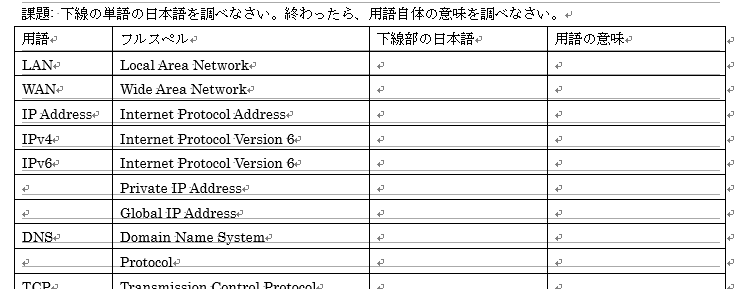